Make the main control room the safest place and move on
Stephan Reimann
Q1 / 2020
Mar
Feb
Jan
beam time
beam time
beam time
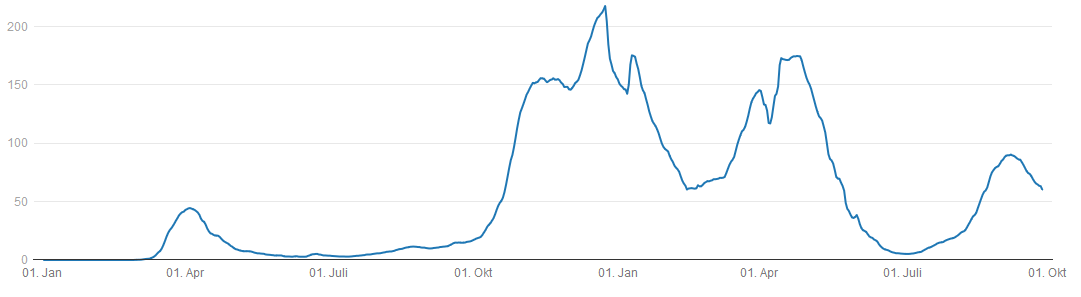 11.03. first Covid-dead in Germany
(incidence: 2.2 / 100k)
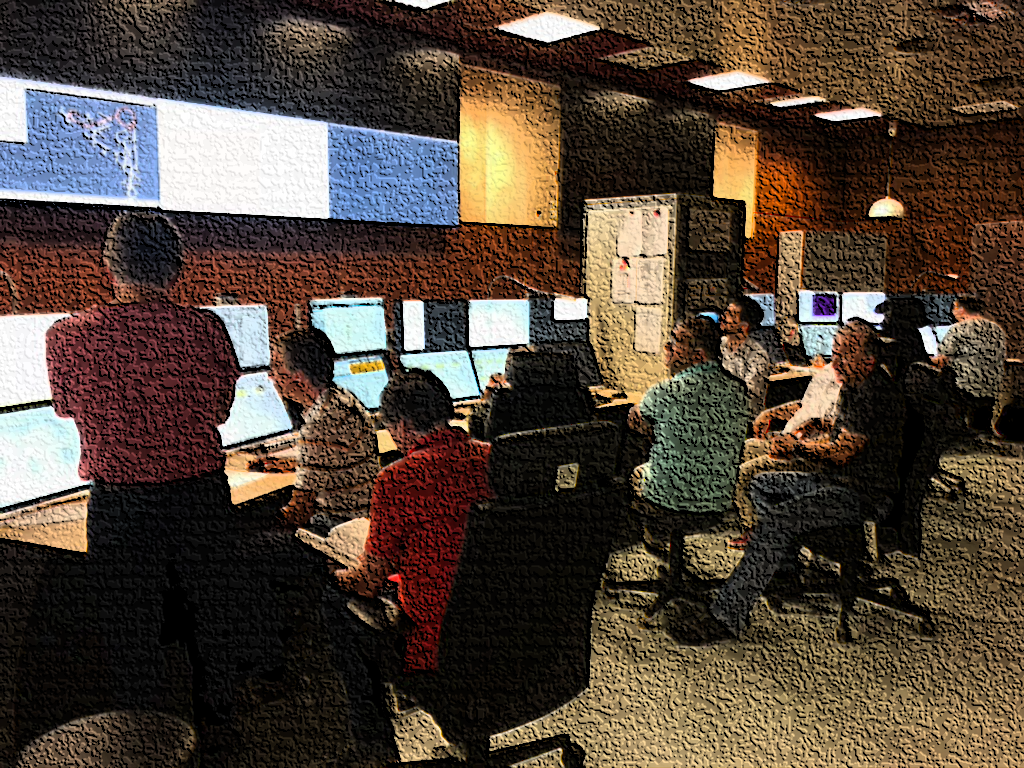 disturbing news from Italy  first measures: 

no guests on campus
control room only for operators, distance
Home Office recommended
wearing mask was only recommended(masks were anyhow not available)
2
01.10.21
Stephan Reimann / WAO2021
Q2 / 2020
Apr.
Mai
June
beam time
beam time
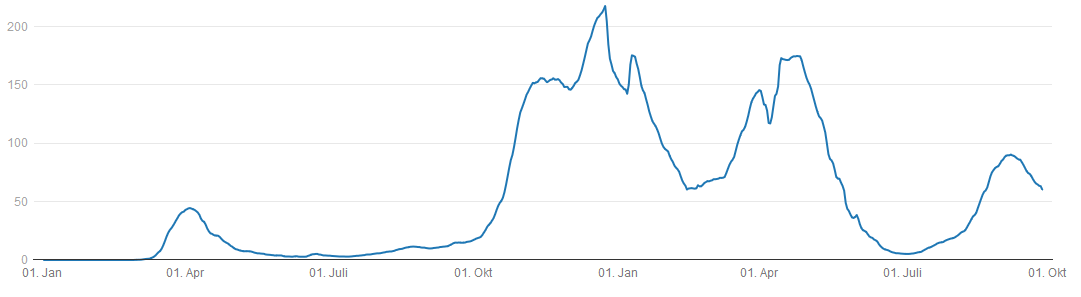 incidence: 10.7 / 100k
user beam time stopped – no user anymore
end of beam time
end of pandemic
(incidence: 3 / 100k
management decision:
continue beam time, extend engineering run
task-force health established in GSI  common rules
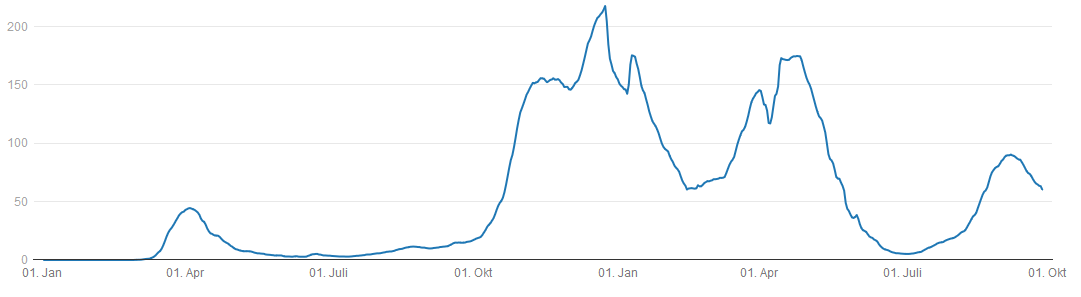 03.04. peak of 1st wave in Germany (incidence: 44.6 / 100k)
travel ban in Europe
users were affected  frequent re-arrangement of beam time schedule
3
01.10.21
Stephan Reimann / WAO2021
Review: first Covid beam time
surreal situation - beam time was possible but partly meaningless without users
some measures were more recommendation than obligation 							 so, some persons took it more seriously than others
nobody got hurt
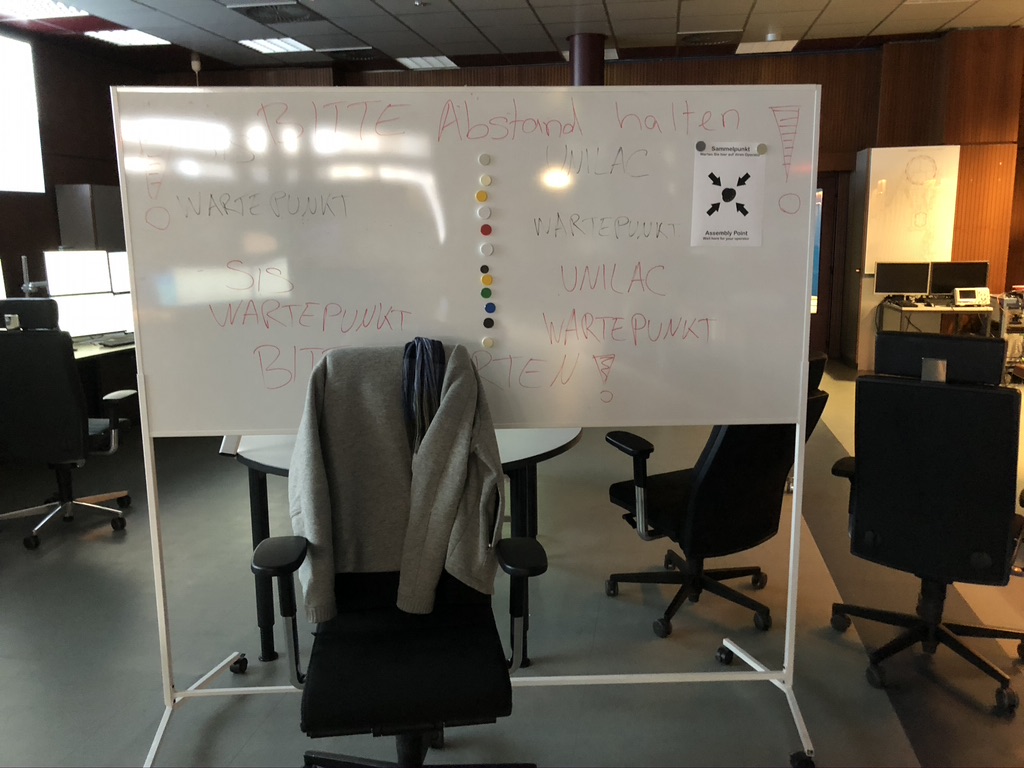 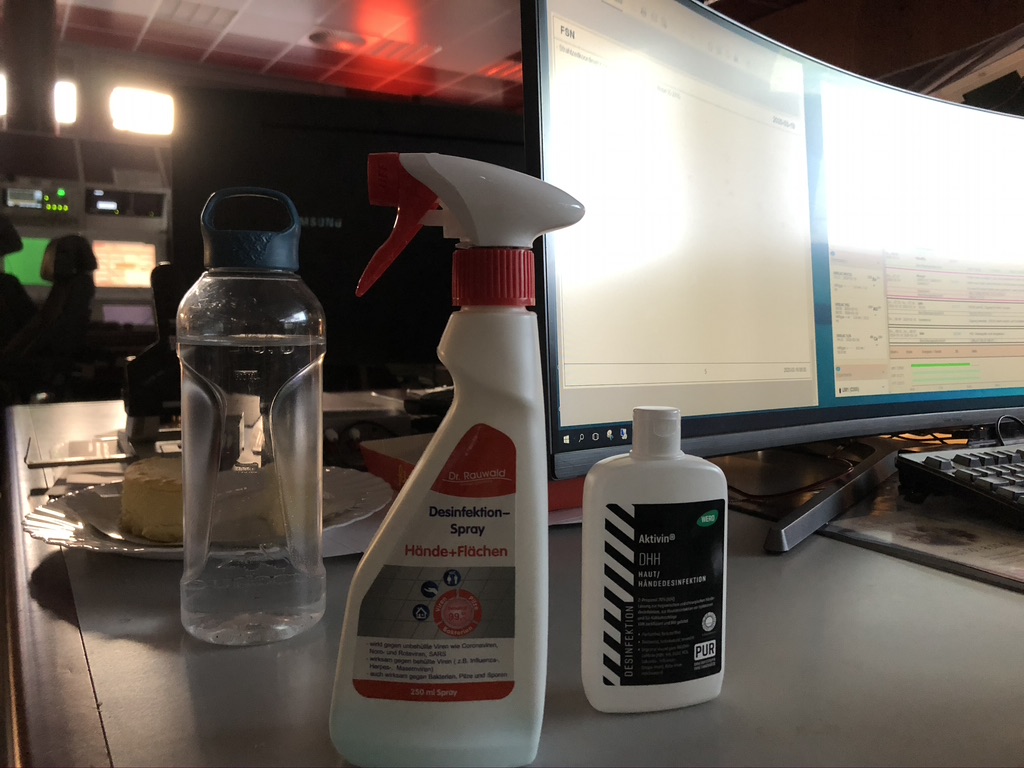 4
01.10.21
Stephan Reimann / WAO2021
2021 beam time preparation
2020 Shutdown should last until end of the year

November 2020: 
incidence went up to 150 / 100K
21.11.: first Operator caught Covid19 
not enough operators to maintain operation in case of quarantine cascades
Management decision  2021 – we run 6 months from January to June

situation has changed  we had to do something

how to run an accelerator facility during a pandemic ... effectively and safely?
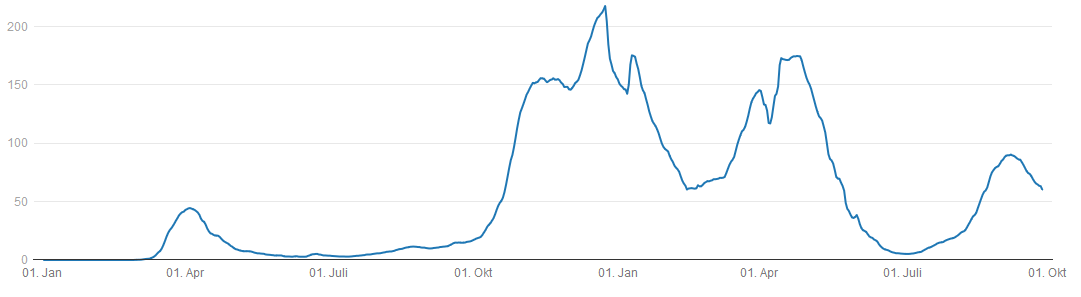 5
01.10.21
Stephan Reimann / WAO2021
Goal:

Make the main control room the safest place to be
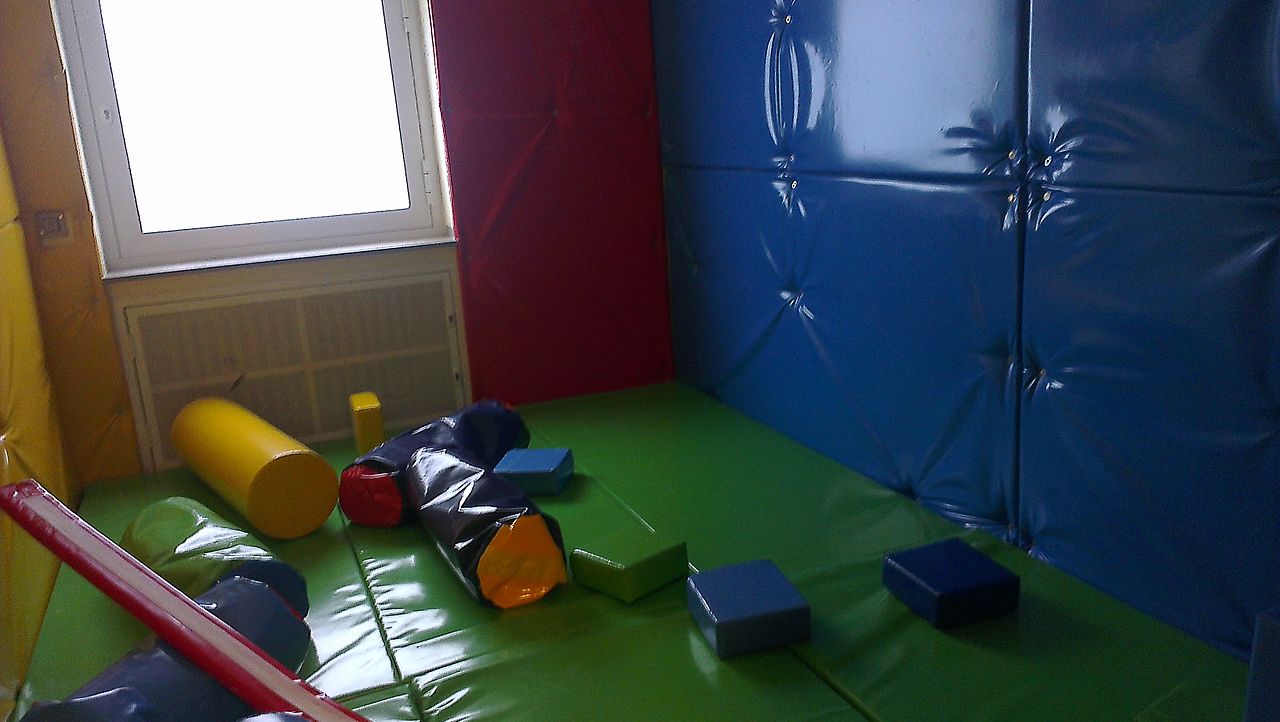 picture: Wikipedia.org
6
01.10.21
Stephan Reimann / WAO2021
our measures
contact minimization on campus (especially with operators)
HKR Safety measures: masks, disinfectant, distance – no visitors, “only” operators
most staff in home office - longer interruptions for support were accepted
on call support and experts were also in home office, availability by phone when needed(Controls team operated completely from home office)
all meetings via zoom 

usual ways of communication and coordination – disturbed  additional morning briefing 

plan B – exit strategy.
7
01.10.21
Stephan Reimann / WAO2021
regular testing
once per week  done by our medical doctors
8
01.10.21
Stephan Reimann / WAO2021
very ambitious and packed beam time schedule (up to 6 accelerator chains parallel)
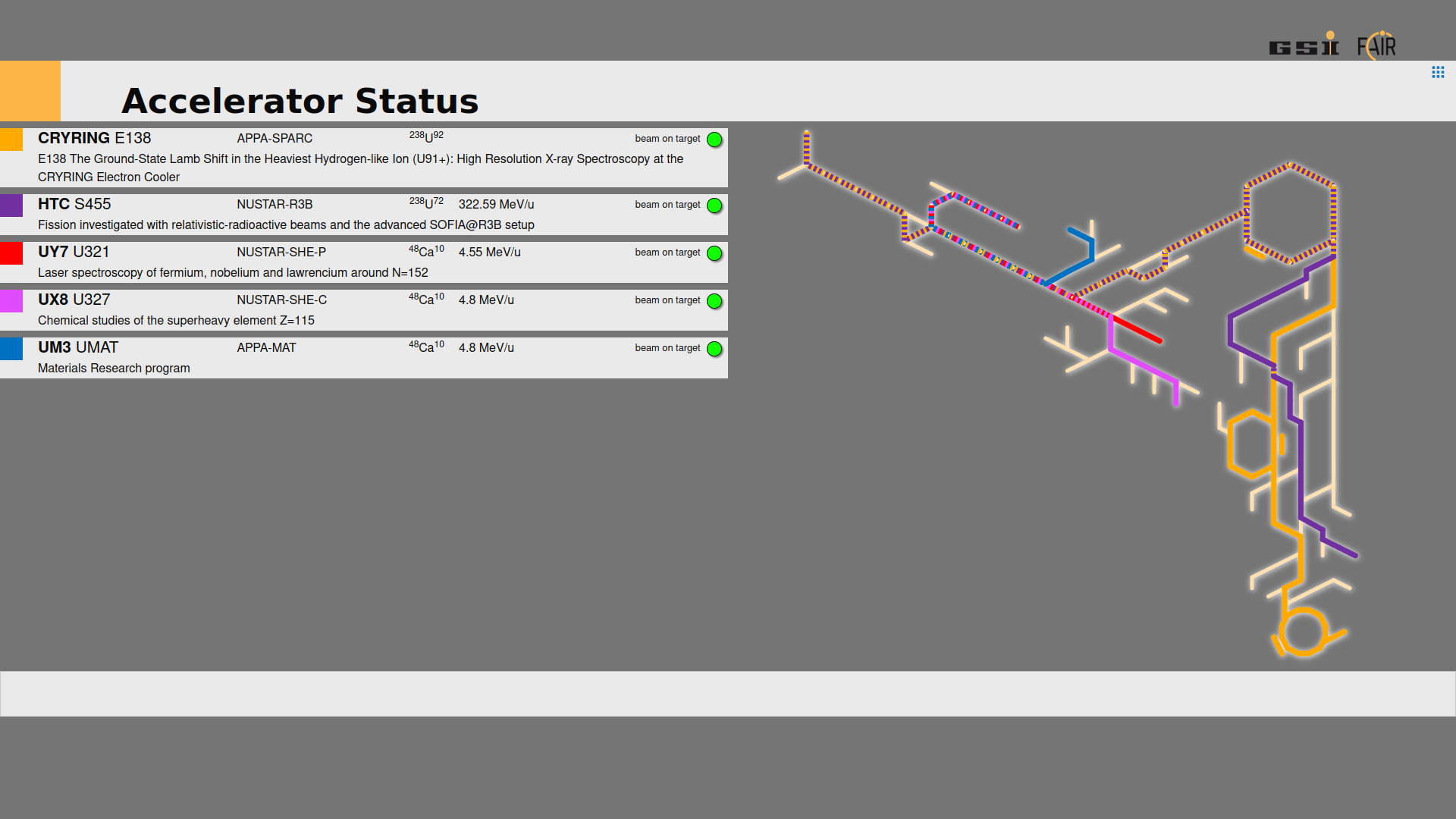 basically, no rest for shift crew 

single operators  have been 6 month in heavy rotation
ion sources

target stations
9
01.10.21
Stephan Reimann / WAO2021
picture by: Achim bloch-Späth
beam time 2021 - how did it go?
we started right into our 3rd wave
but we were lucky – no cases in OP team anymore, no quarantine cascades
no covid related interruptions
2021 beam time was very successful and extraordinary efficient

most important! all colleagues are still well
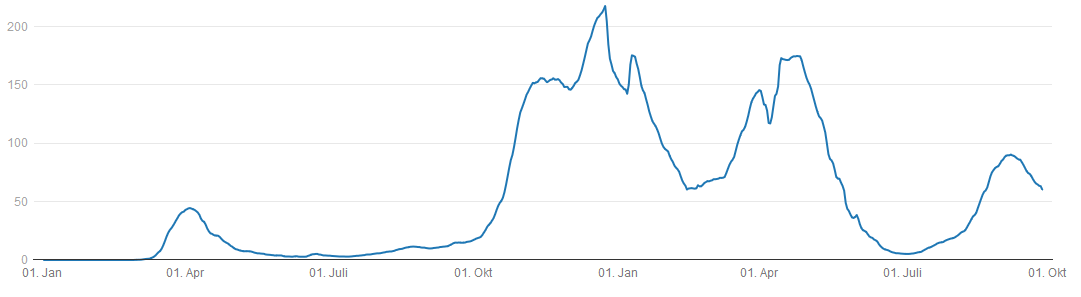 are they?
10
01.10.21
Stephan Reimann / WAO2021
spectrum of horror
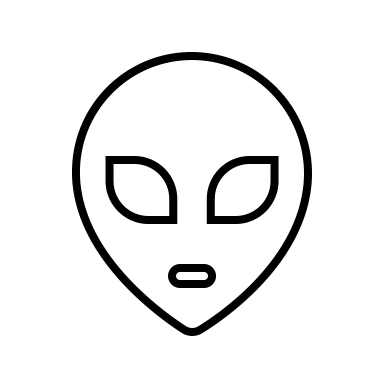 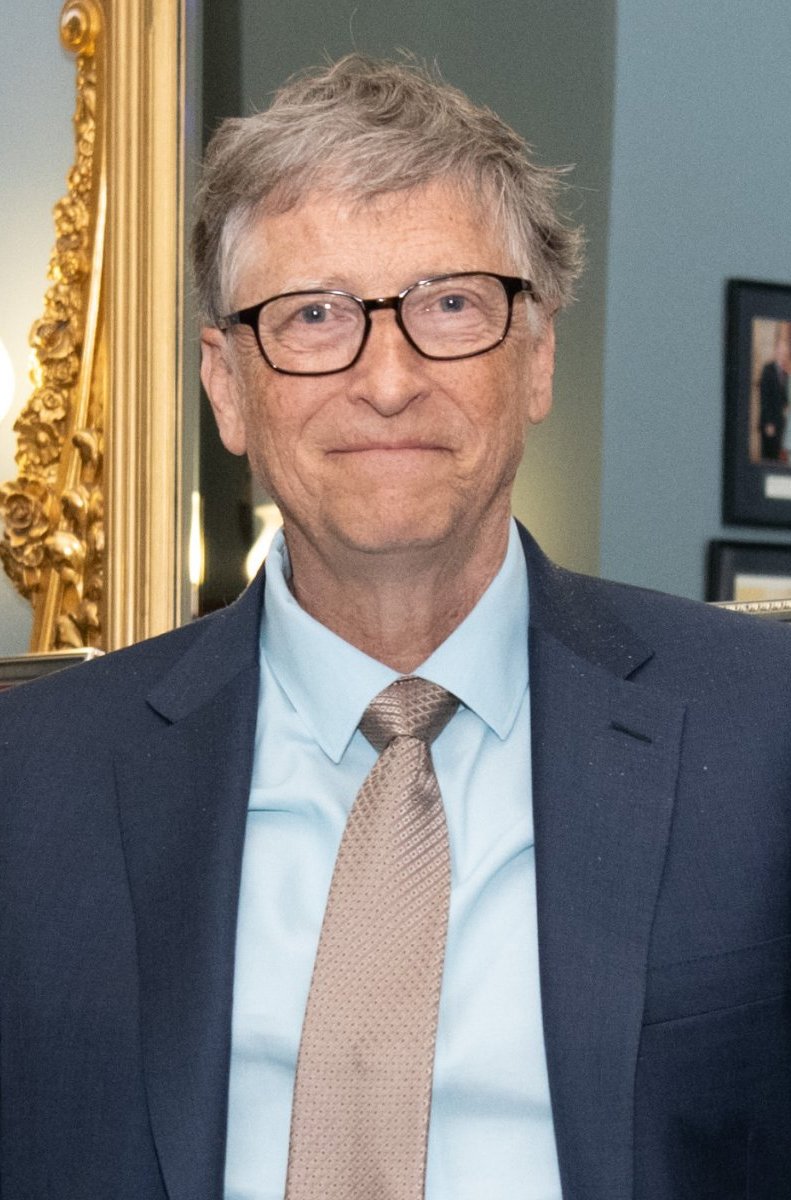 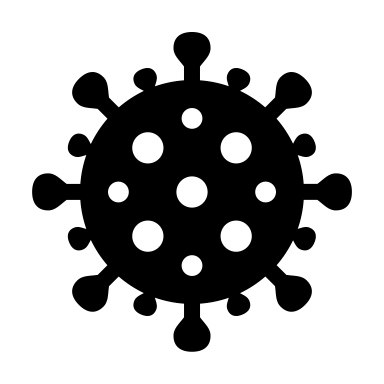 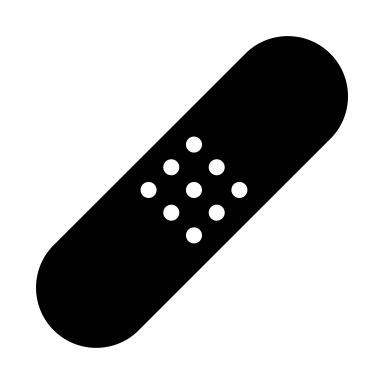 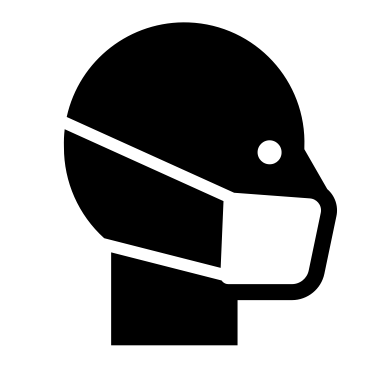 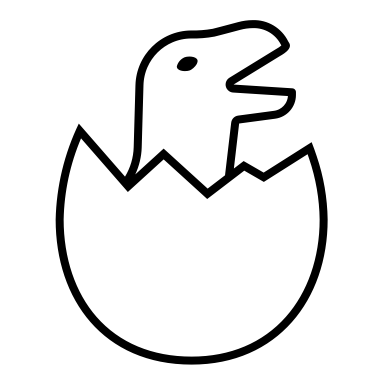 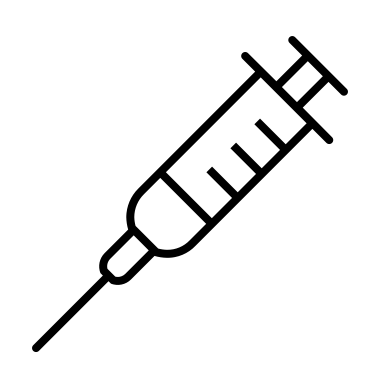 team spirit
a beam time?
during a pandemic???


YOU KILL US ALL
no masks!
this is dictatorship!!!


COVID IS A HOAX
11
01.10.21
Stephan Reimann / WAO2021
outlook
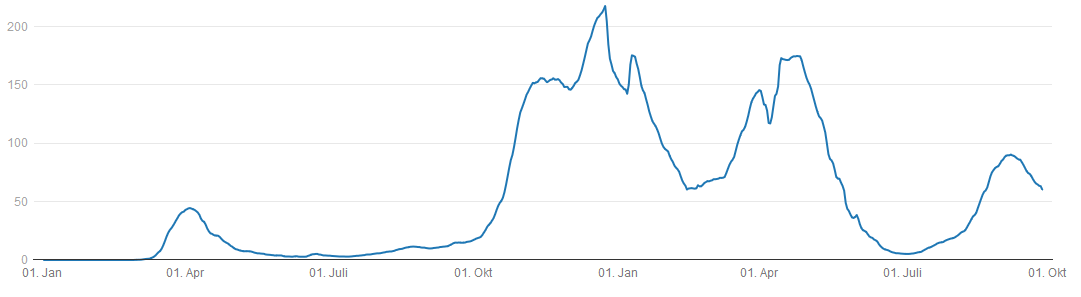 In June, a vaccination campaign started at GSI. 
Operators got top prioritization for vaccination
12
01.10.21
Stephan Reimann / WAO2021
Ende
13
01.10.21
Stephan Reimann / WAO2021